Creating Space Through Mindfulness and Meditation
Confessions of an Overreactor
John Shinner – November 17, 2015
Overreact verb 
 
Respond more emotionally or forcibly than is justified
http://www.oxforddictionaries.com/
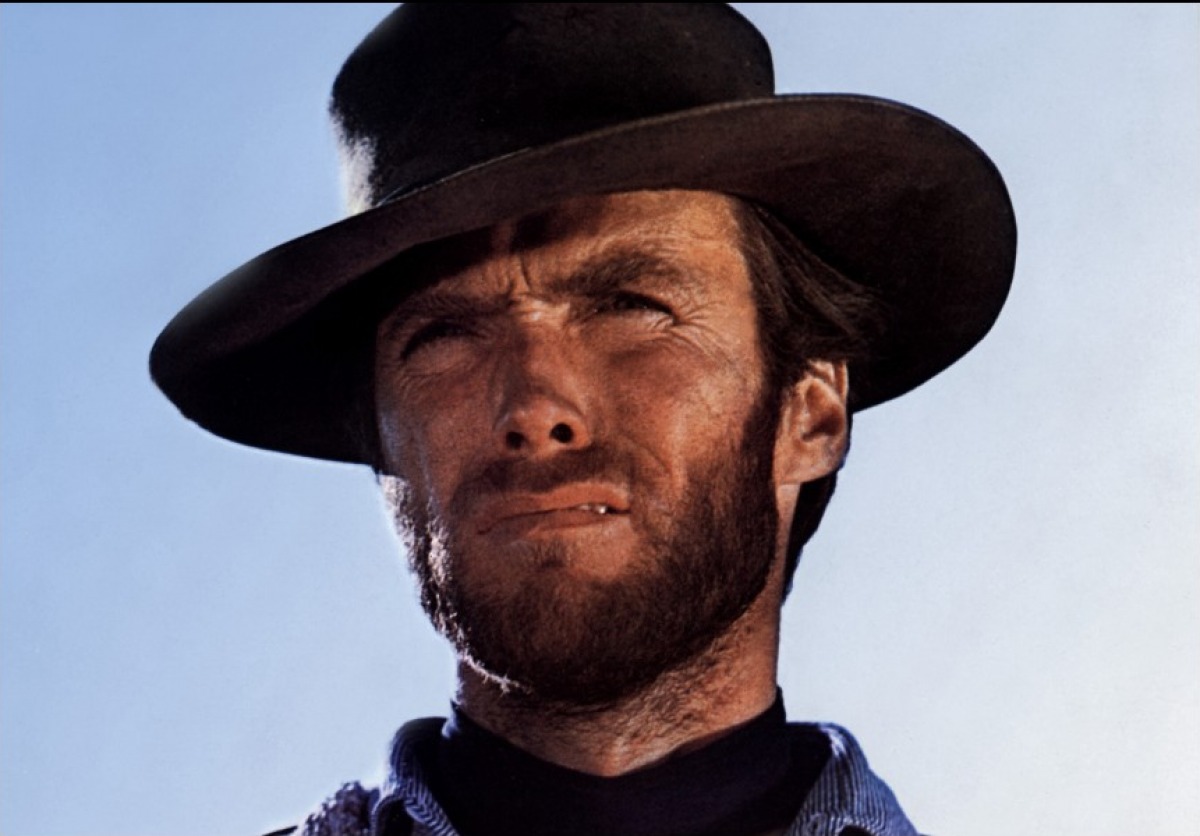 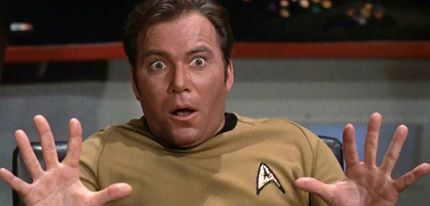 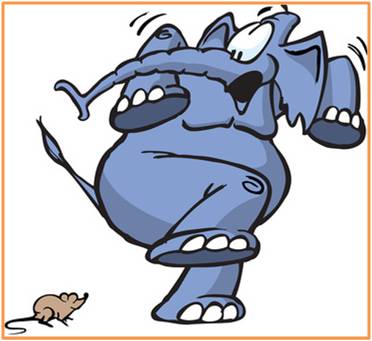 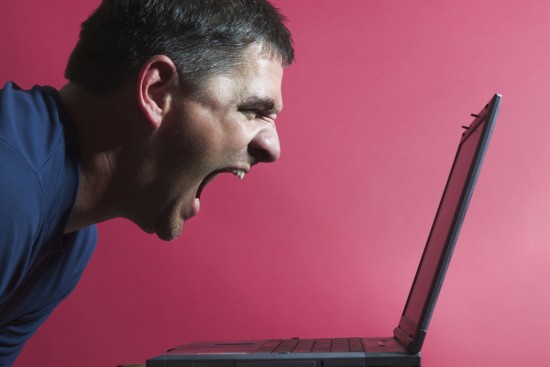 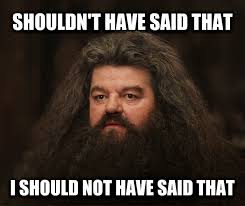 “Between stimulus and response there is a space.  In that space is our power to choose our response.  In our response lies our growth and our freedom.”
Victor Frankl , Man’s Search for Meaning
The Conference Obligatory 3 Things
Build Muscle Memory
Every Day
When All is Said and Done
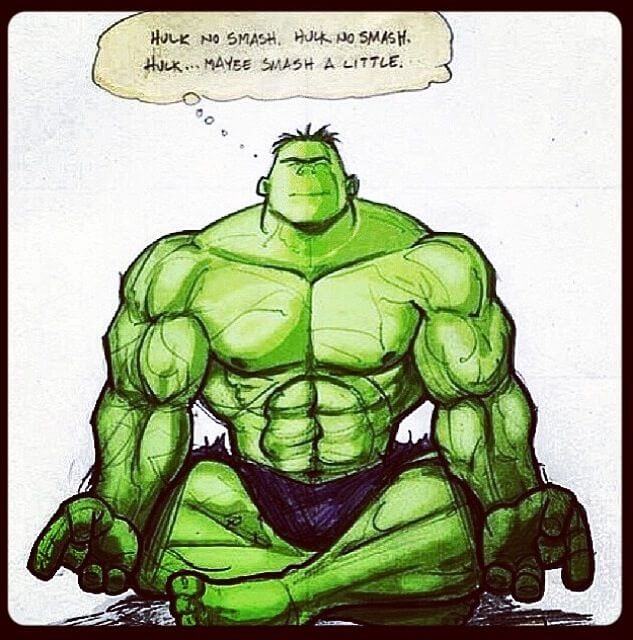 “Meditation is the only intentional, systematic human activity which at bottom is about not trying to improve yourself or get anywhere else, but simply to realize where you already are.”
Jon Kabat-Zinn, Wherever You Go, There You Are
“Emotional self-control-- delaying gratification and stifling impulsiveness- underlies accomplishment of every sort”
Daniel Goleman, Emotional Intelligence: Why It Can Matter More Than IQ
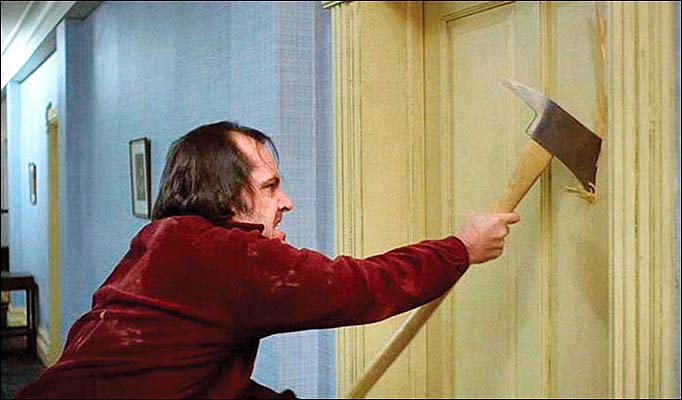 She sells sea-shells on the sea-shore.The shells she sells are sea-shells, I'm sure.For if she sells sea-shells on the sea-shoreThen I'm sure she sells sea-shore shells.
“In the beginner’s mind there are many possibilities, but in the expert’s there are few.”
“The goal of practice is always to keep our beginner’s mind.”
Shunryu Suzuki, Zen Mind, Beginner's Mind